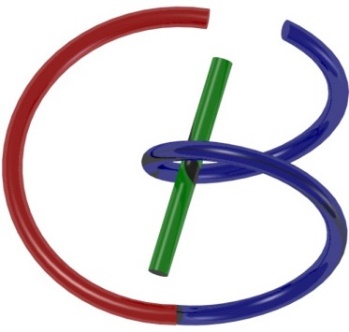 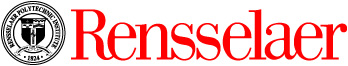 Network Architectures
Ge Wang
AI-based X-ray Imaging System (AXIS) Lab
Rensselaer Polytechnic Institute, Troy, New York, USA
September 14, 2021
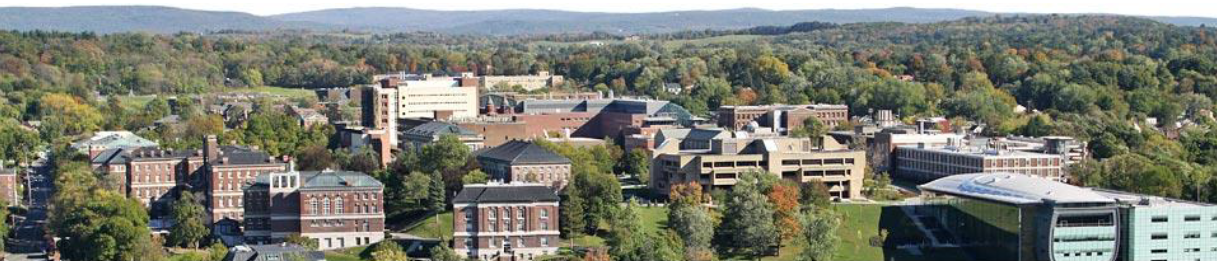 [Speaker Notes: Hello, since Professor Wang has a conference today out of town, I will give this hands-on introduction based on this PPT we prepared together. As he mentioned last time, we will have deep learning final projects by the end of the semester. Tentatively, we will have five lectures on deep learning hands-on, including this one.]
MI Schedule for F21
Office Hour: Teaching Day 5-6pm: https://rensselaer.webex.com/meet/wangg6
Homework: Going through PreLab
Preview: Hands-on #1 in my dropbox https://www.dropbox.com/home/MIMI-F21 
If you cannot access the dropbox, please email me.

Open Google Colab in a web browser:
https://colab.research.google.com/notebooks/basic_features_overview.ipynb 
Go to ‘File-->Upload Notebook‘;
Select 'Hands_On_1_PreLab.ipynb' in the dialogue box;
Please put a white square in the CT image and write a complete report showing your work step by step.

Homework Rule: Name your homework report in the format MI_Date_Name, where “Date” specifies when the lecture was delivered, and “Name” is your initials+last name.  Please convert your homework report into PDF, update to LMS regularly (5 working days after assignment), and submit an integrated single PDF before the final exam.
Hands-on Announcement
All hands-on files shared via Google Drive & executed in Google Colab
		You need to use your Gmail account
Visit Chris’ dedicated teaching drive for MIMI-F21:
https://drive.google.com/drive/folders/17k_O0SEuI_JGKLv5PCbffYiV0Nvp_y5Z 
For example, all files for Hands-on 1:
    You can go to the sub-folder “hands_on_1”, or click
https://drive.google.com/drive/folders/1-1D-wHOn1Z_WZTx2p-WEZC01_vEivzlv?usp=sharing
View the README
Run the Prelab code with Google Colab
Watch the lecture video
4
Linking Colab & Google Drive
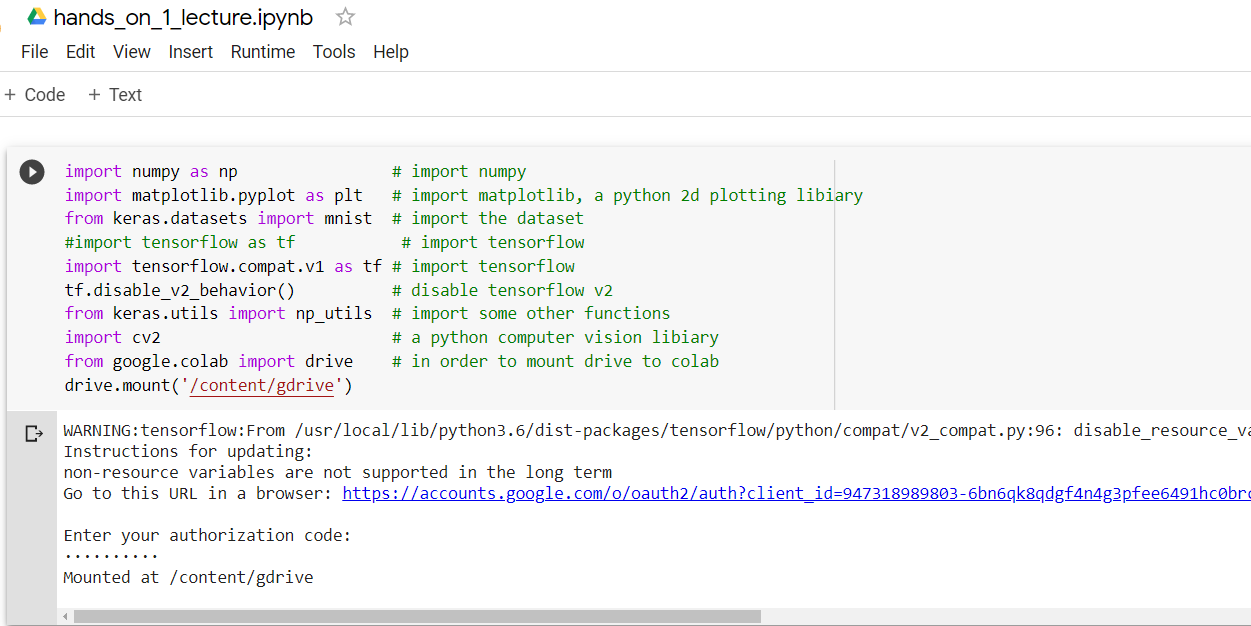 You must upload data to your google drive so that you can read in the Jupyter notebook. Please mount your gdrive to Colab!
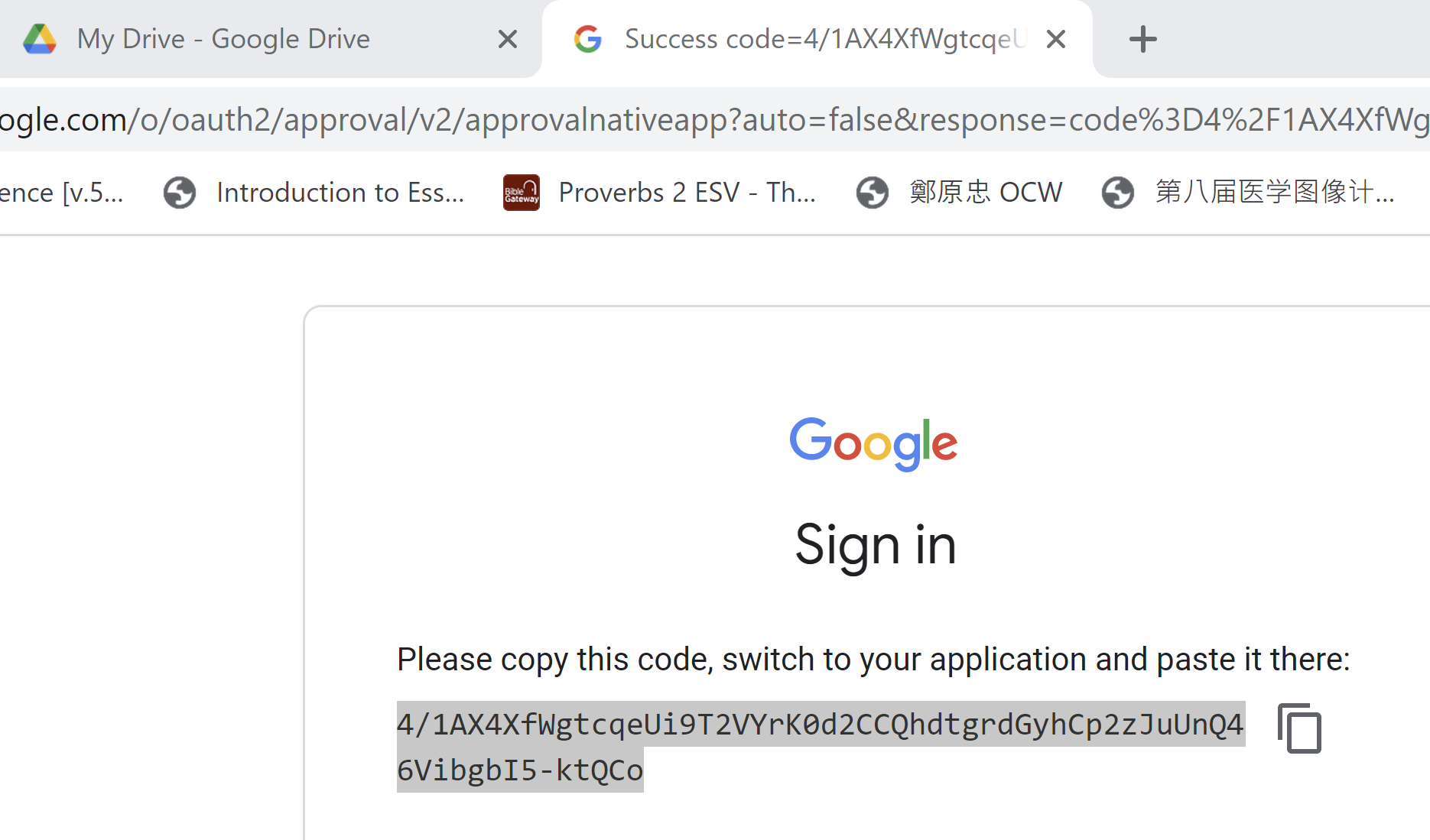 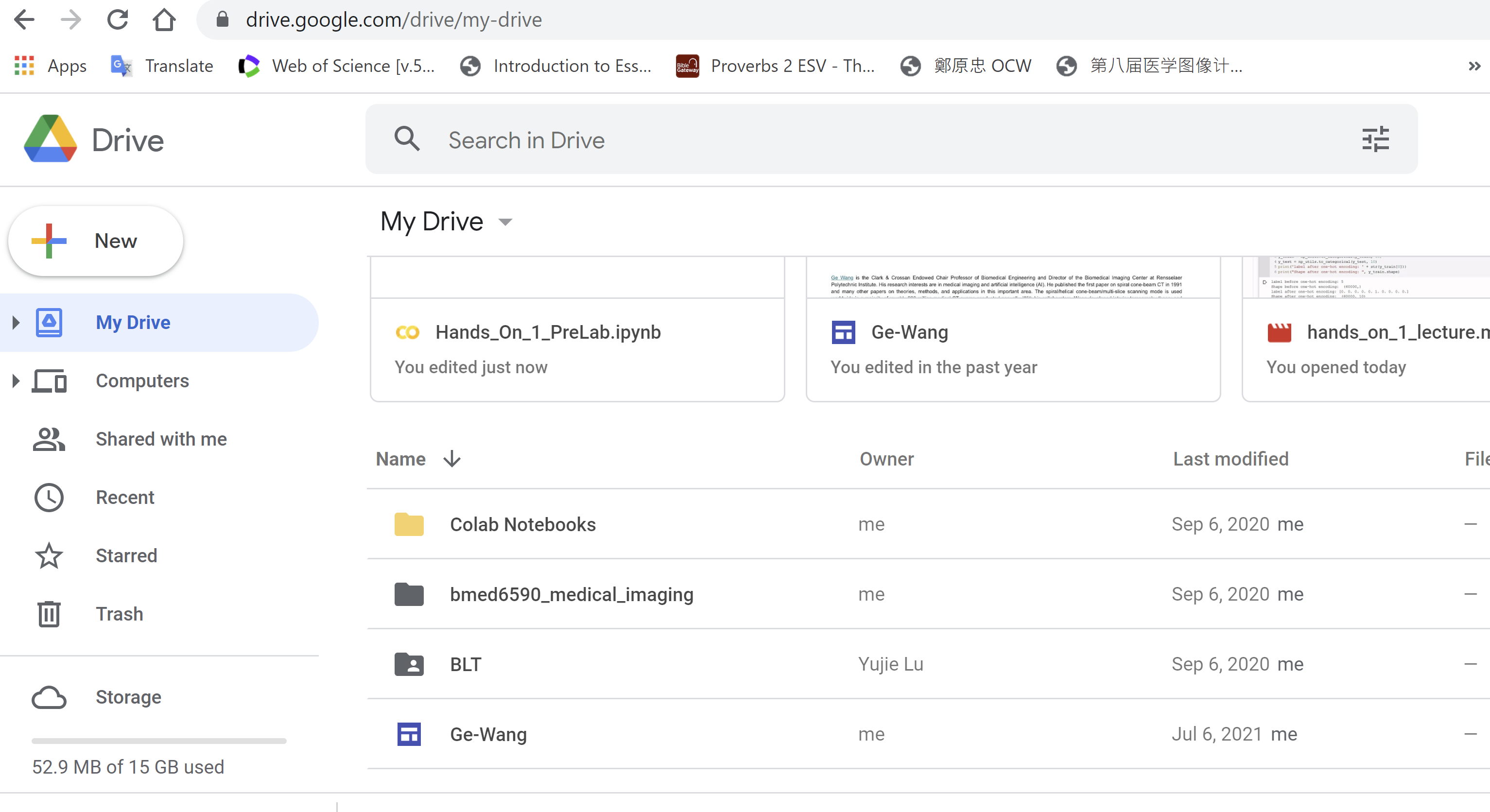 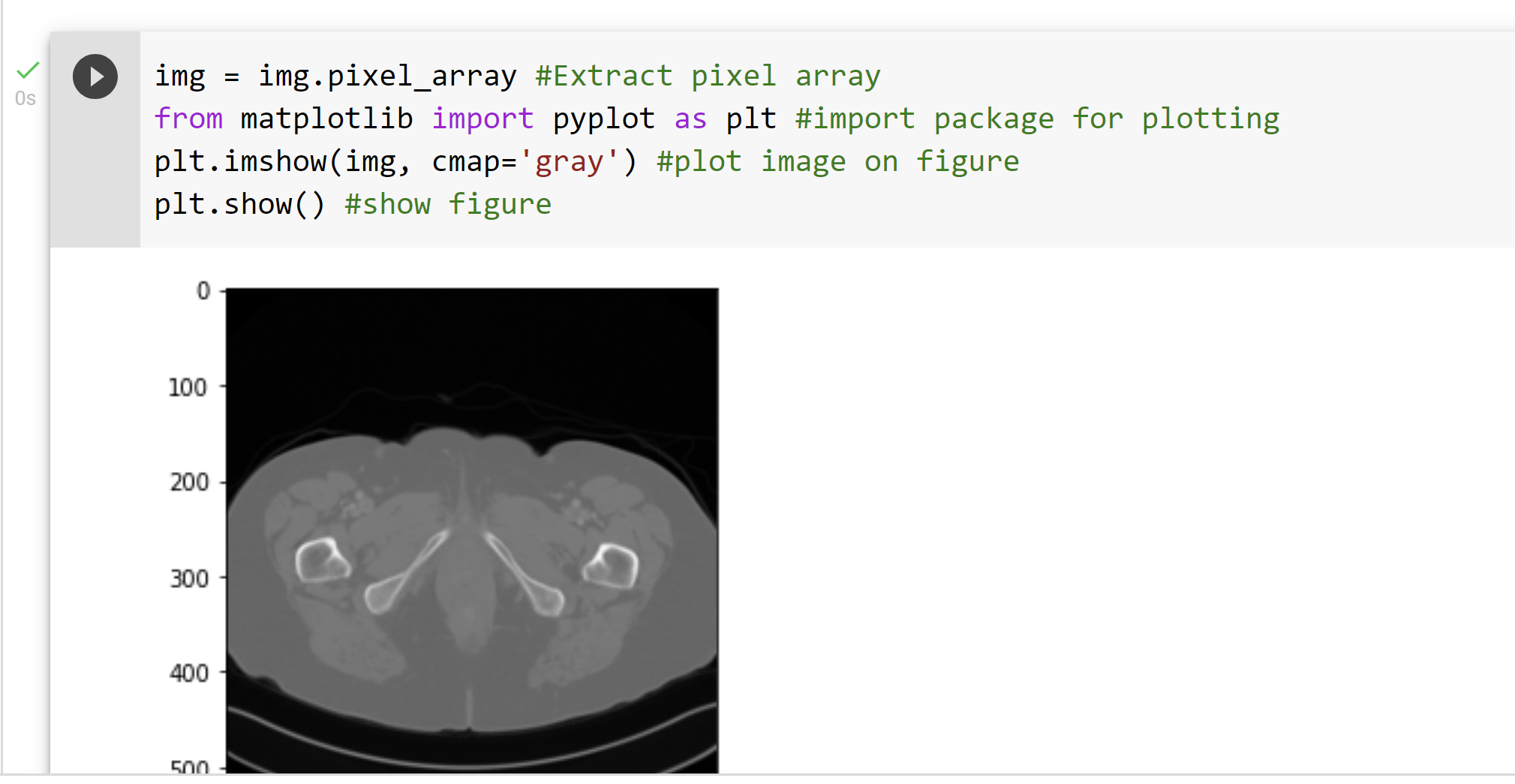 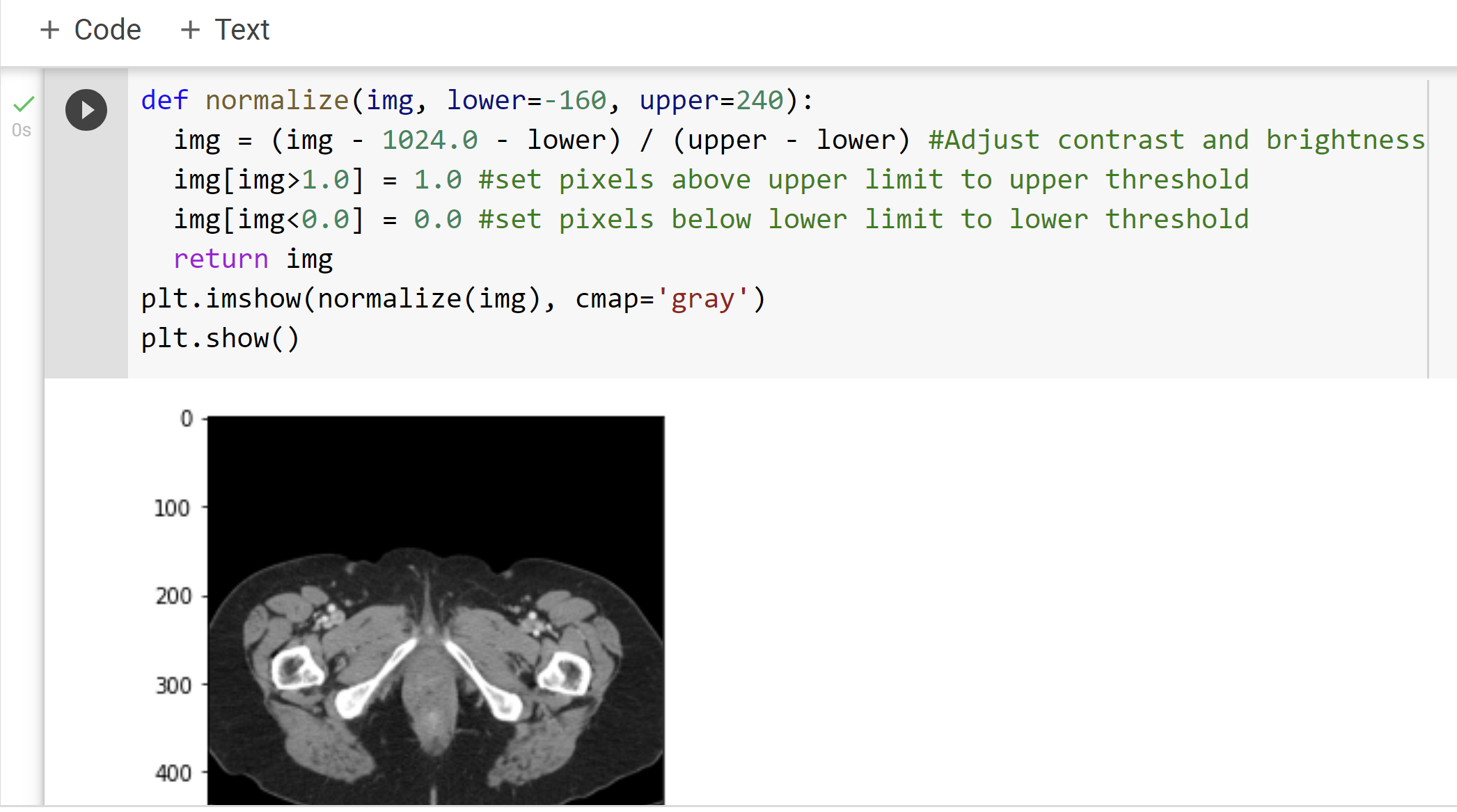 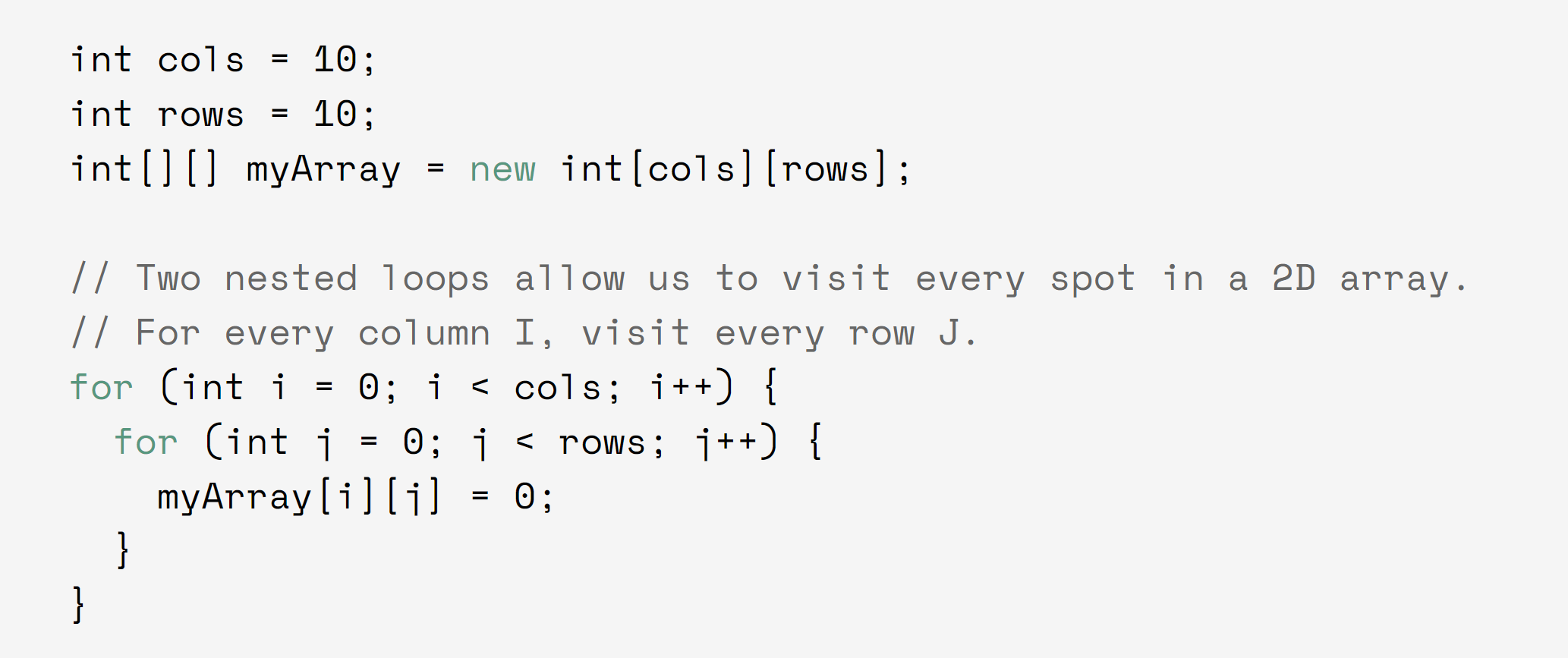 Outline
Overall Idea
Basic Forms
	Softmax, Feedforward, CNN
More Advanced Designs
	AE, U-Net, ResNet, GAN
Programming vs Data-driven Learning
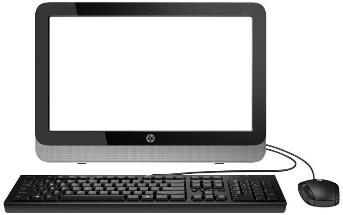 Data
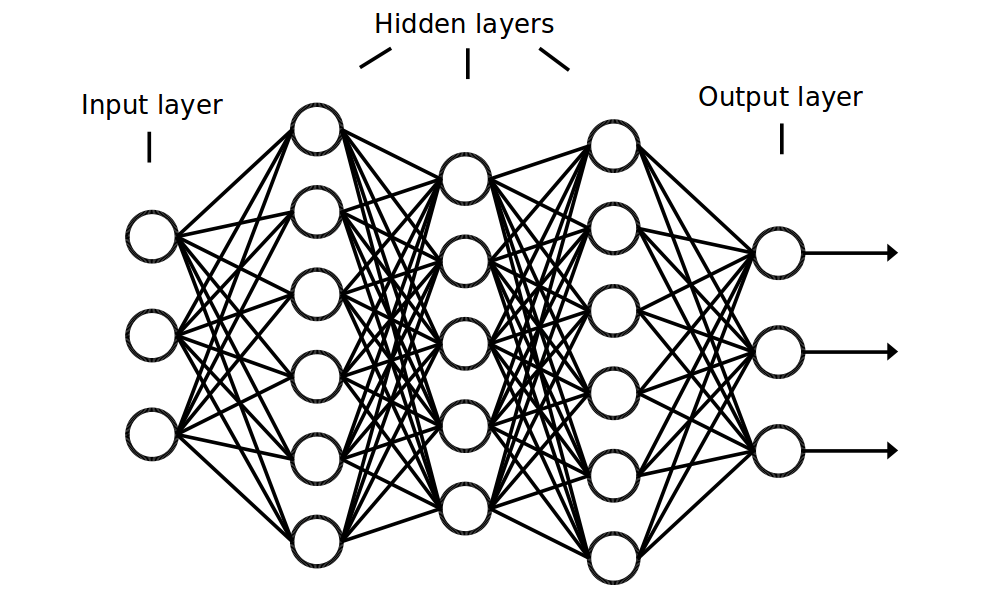 Output
Program
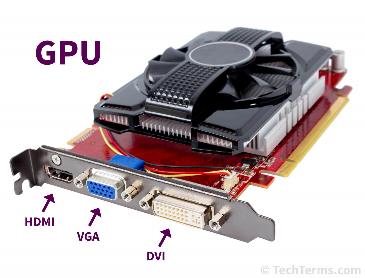 Data
Data
Output
Program
Output
Training
Basic Unit: Artificial Neuron
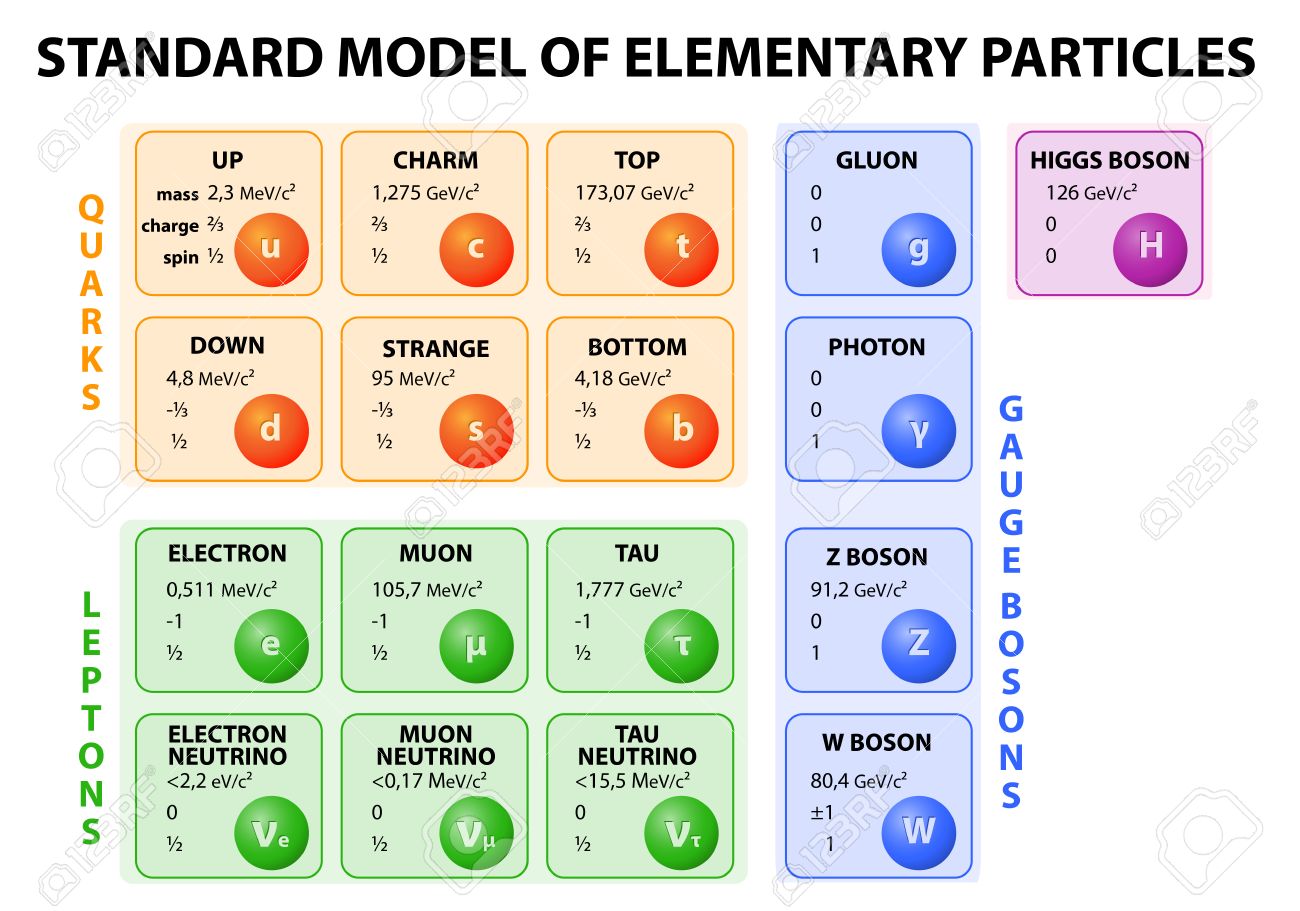 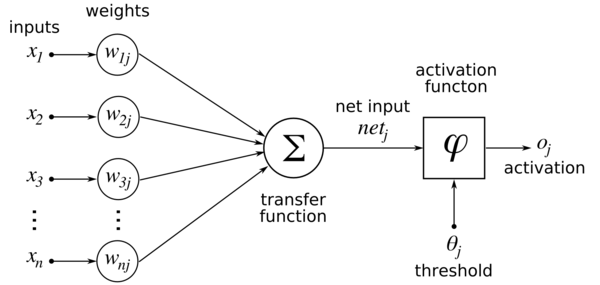 Not All Configurations Insightful/Useful
Key Insights
Convolutional Operation (Linear System)
Multi-scale Analysis (Wavelet Transform)
Shortcut/Feedback (Control Theory)
Adversarial Mechanism (Game Theory)
Amplitude/Phase (Complex Analysis)
… …
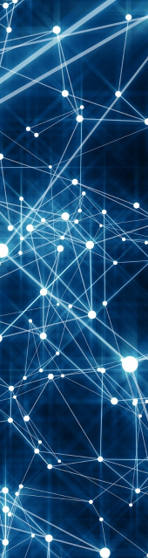 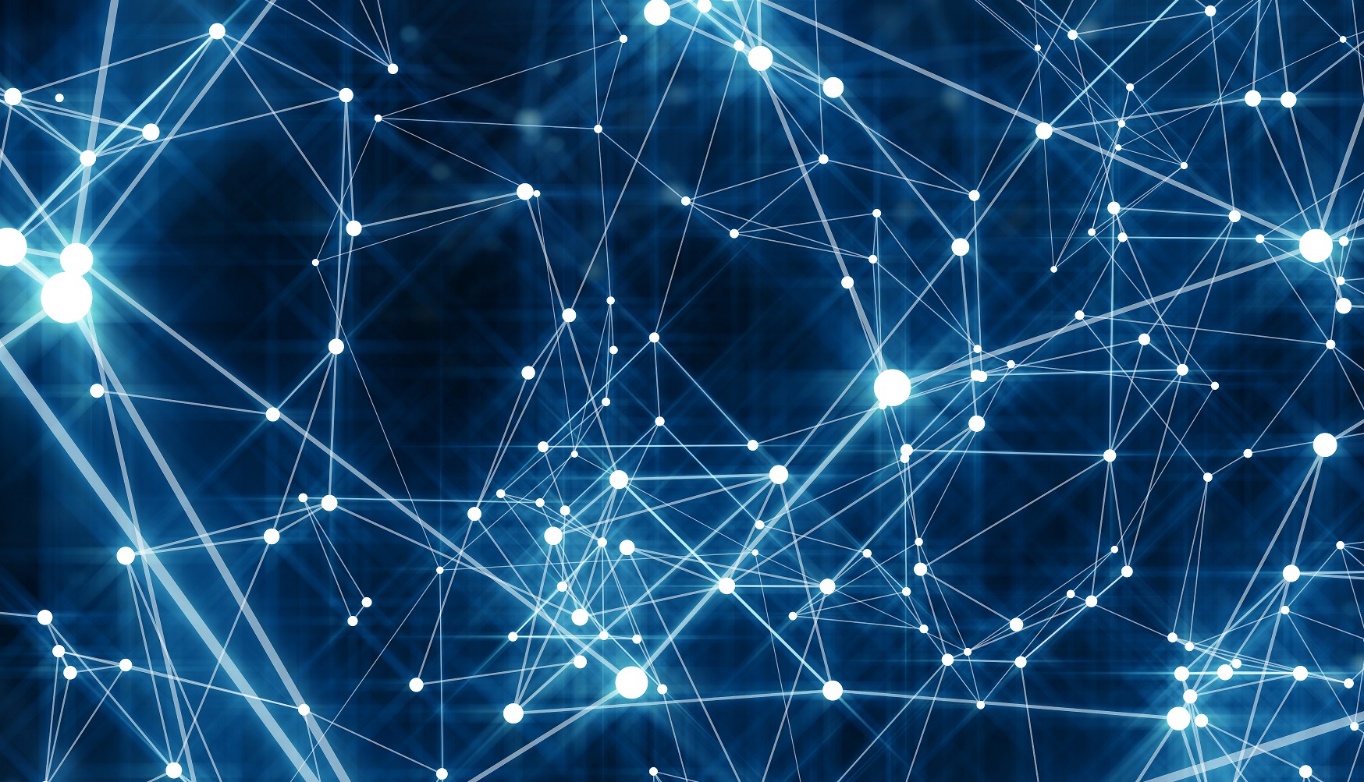 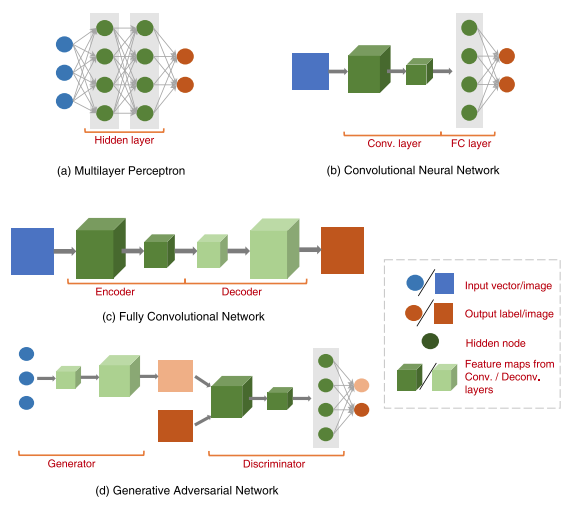 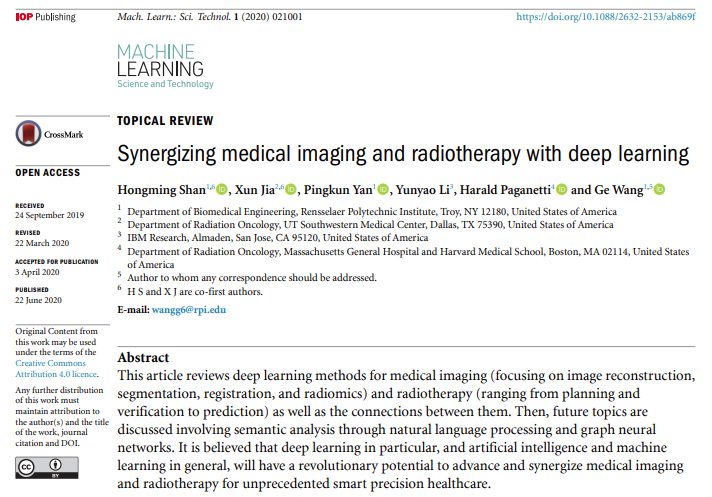 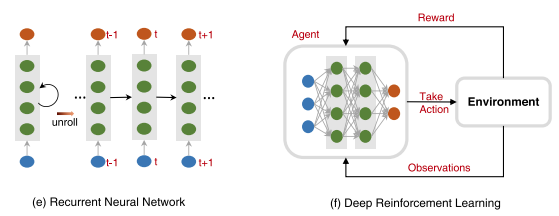 https://iopscience.iop.org/article/10.1088/2632-2153/ab869f
Outline
Overall Idea
Basic Forms
	Softmax, Feedforward, CNN
More Advanced Designs
	AE, U-Net, ResNet, GAN
Feed Forward 5-Layer Network for 3 Classes
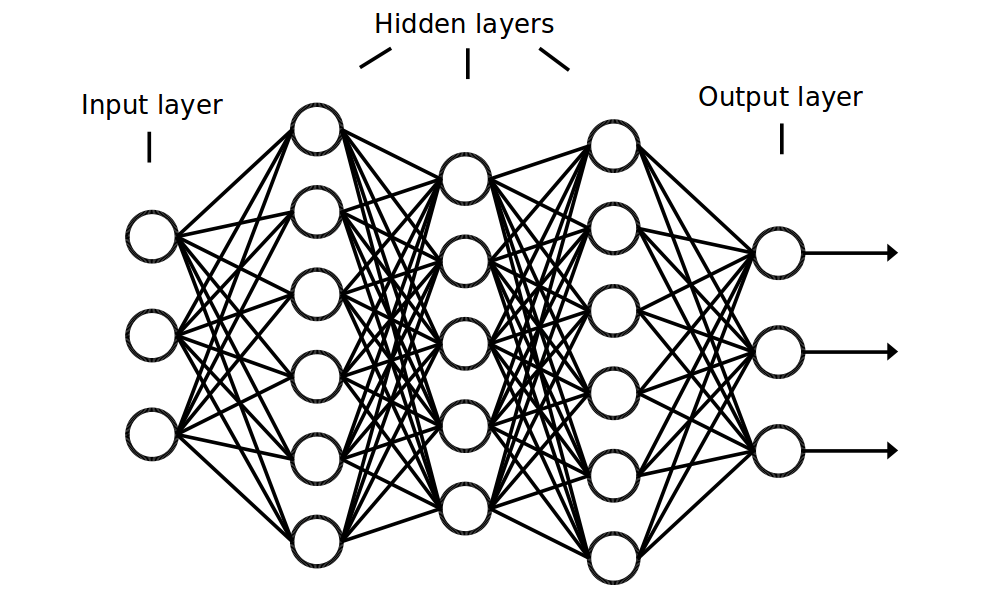 a
X=(x0, x1, …, xn)’
b
c
Output
Data
Training
Sigmoid vs ReLU
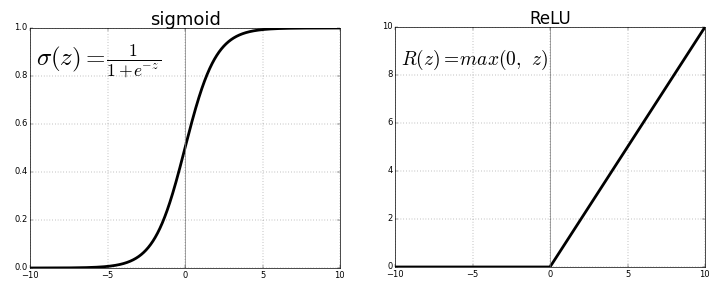 Sigmoid is theoretically well motivated, differentiable, and extensively studied but it is subject to the gradient diminishing problem. ReLU is computationally easy, practically attractive and becomes popular now.
Feed Forward 1-layer Network for 10 Classes
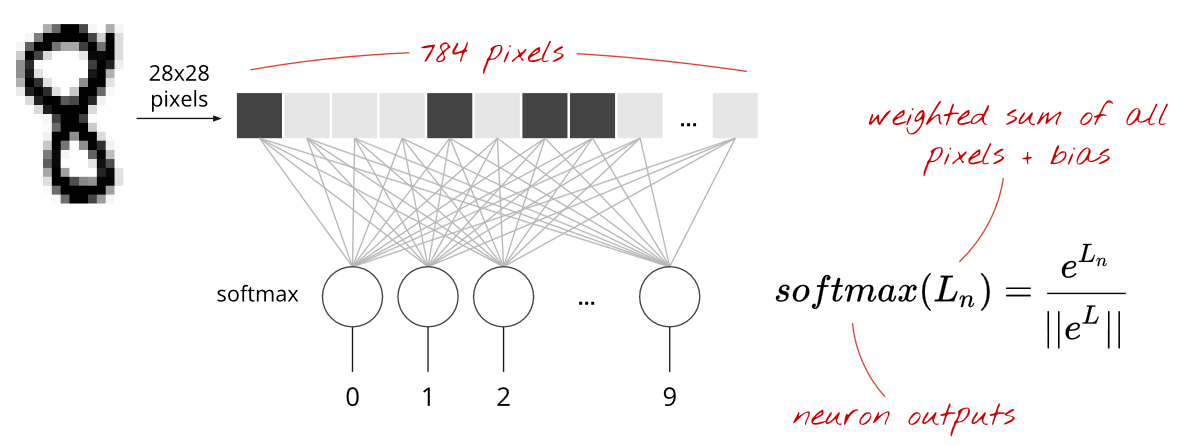 https://cloud.google.com/blog/products/gcp/learn-tensorflow-and-deep-learning-without-a-phd
Derivation of Softmax Function
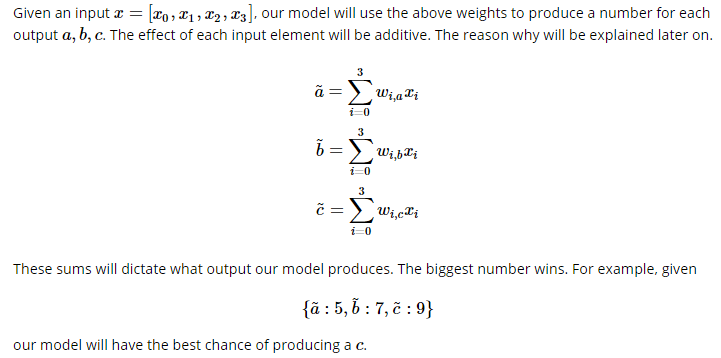 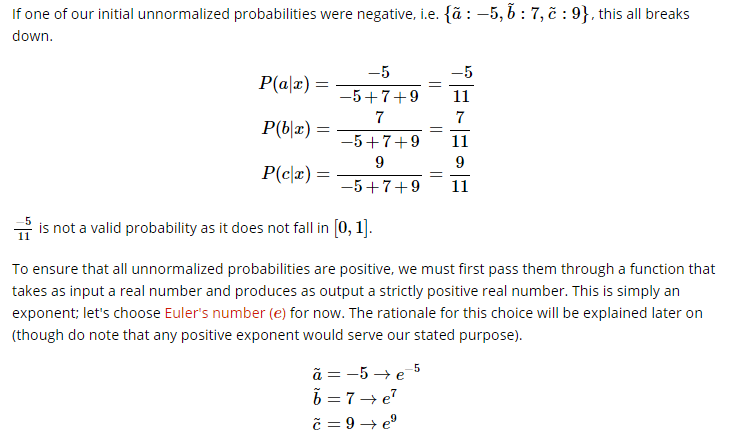 These pseudo likelihood values are again in a relative sense!

Note -5, 7, -2 will make the denominator 0
These pseudo likelihood values are in a relative sense! –
We can set one as ground 0
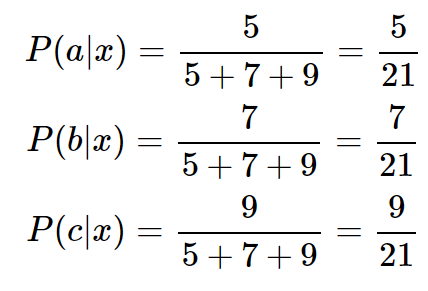 Make sure non-negative
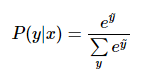 We can normalize these likelihood values to produce probabilities.
http://willwolf.io/2017/04/19/deriving-the-softmax-from-first-principles/
Derivation of Sigmoid Function
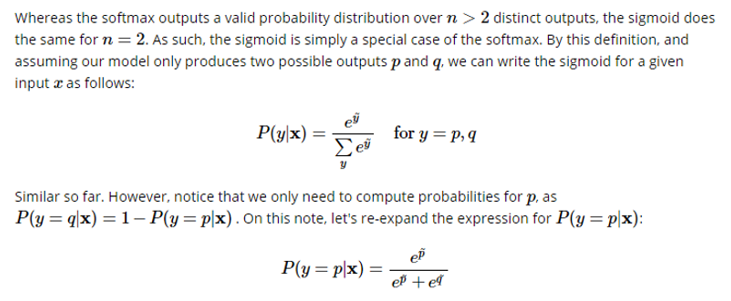 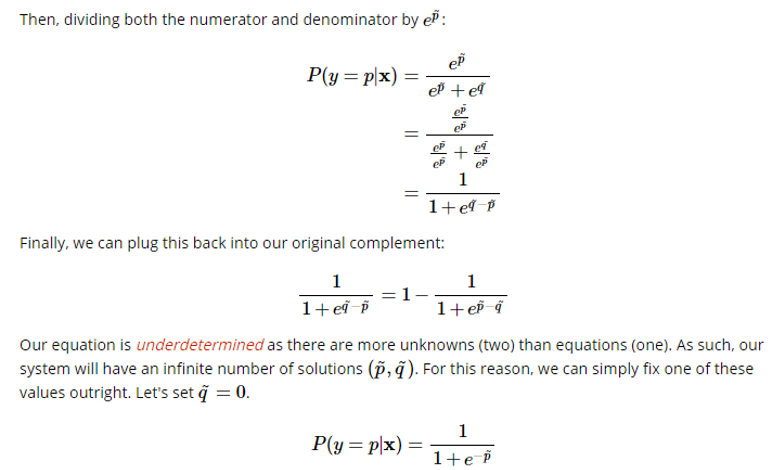 CNN: Face Recognition
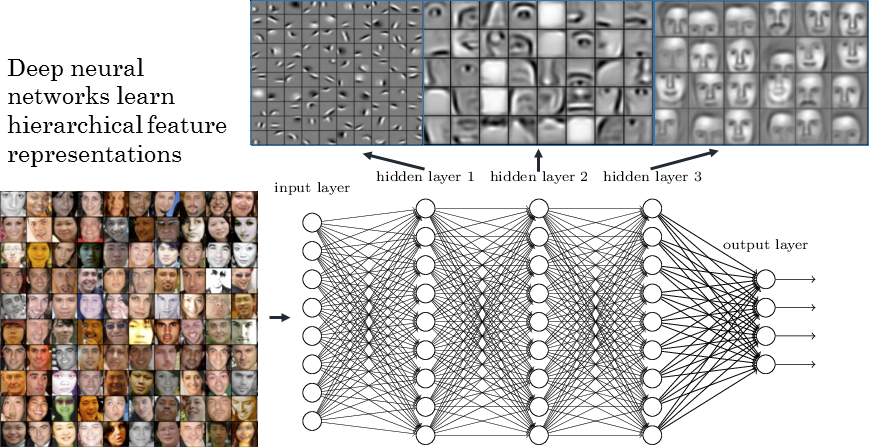 CNN: Breast Cancer Screening
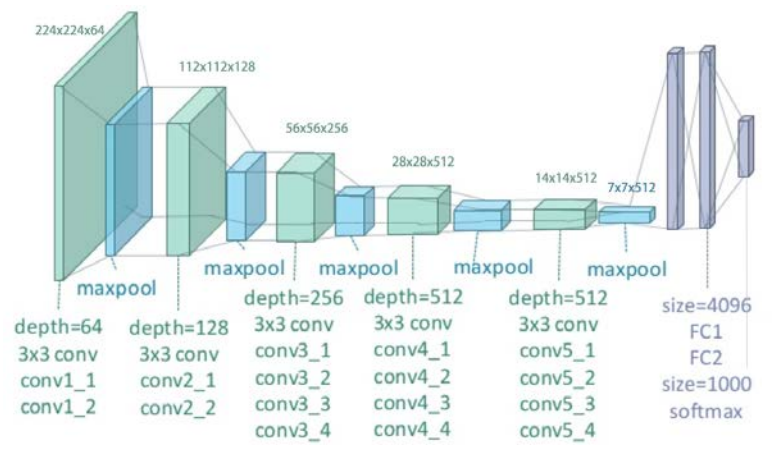 file:///C:/Users/wangg6/Downloads/Breast_cancer_screening_using_convolutional_neural.pdf
Convolutional Layer
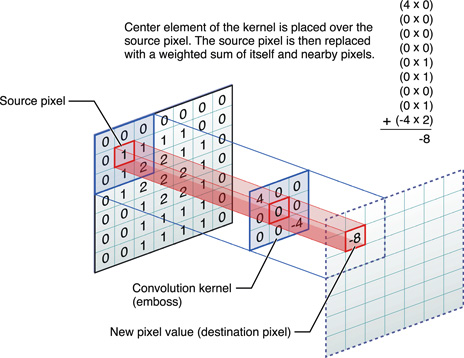 https://stats.stackexchange.com/questions/142606/receptive-field-of-neurons-in-lenet
Stride & Padding
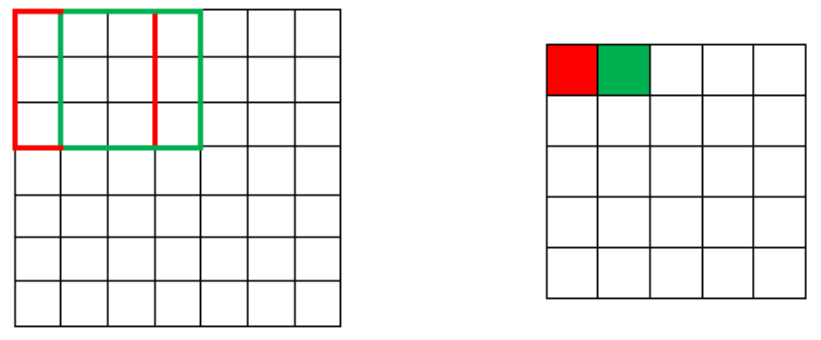 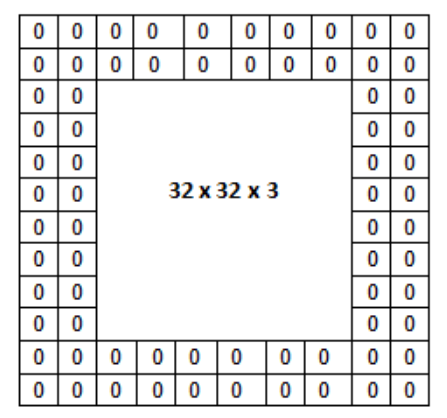 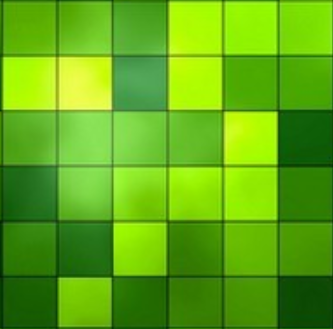 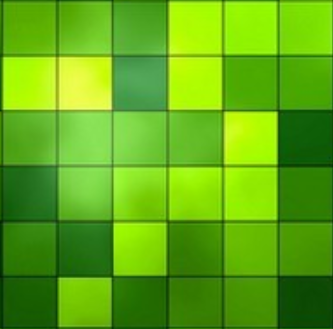 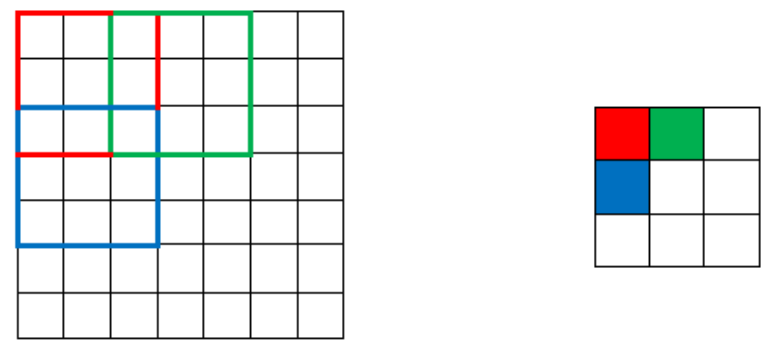 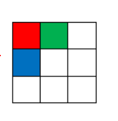 Outline
Overall Idea
Basic Forms
	Softmax, Feedforward, CNN
More Advanced Designs
	AE, U-Net, ResNet, GAN
Auto-encoder
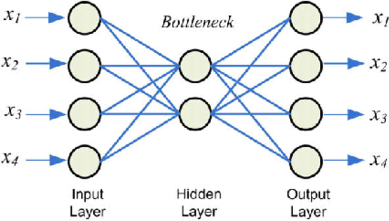 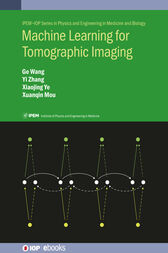 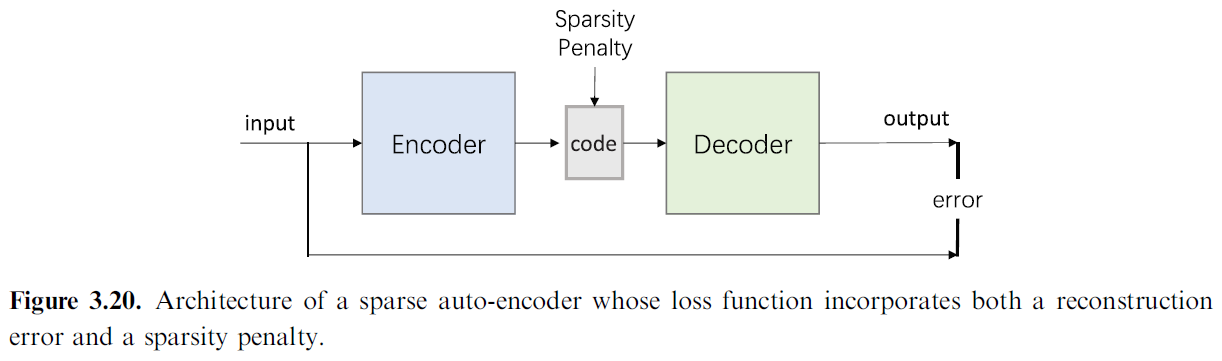 U-Net
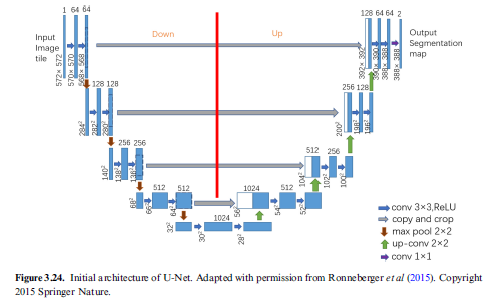 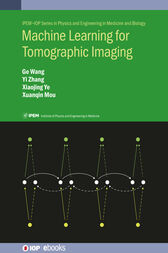 Concatenation
Res-Net
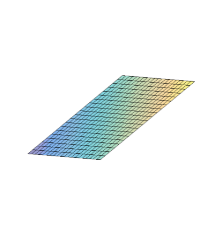 Linear
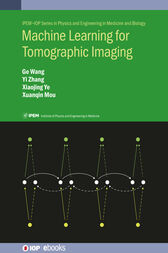 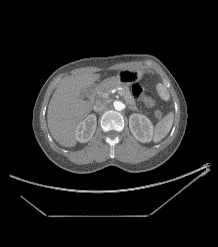 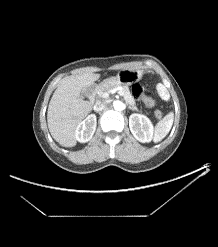 Residual Block
Residual Block
Quadratic
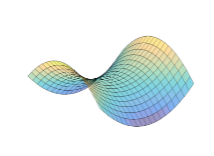 Conv+ReLU
Conv+ReLU
Conv+ReLU
• • •
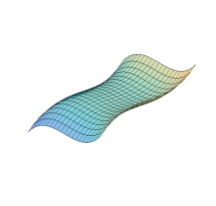 Cubic
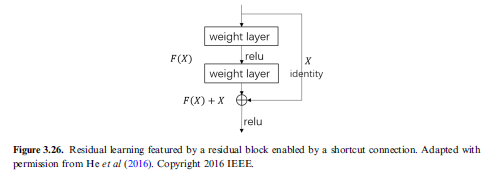 Conv+ReLU
Conv+ReLU
Conv+ReLU
Summation
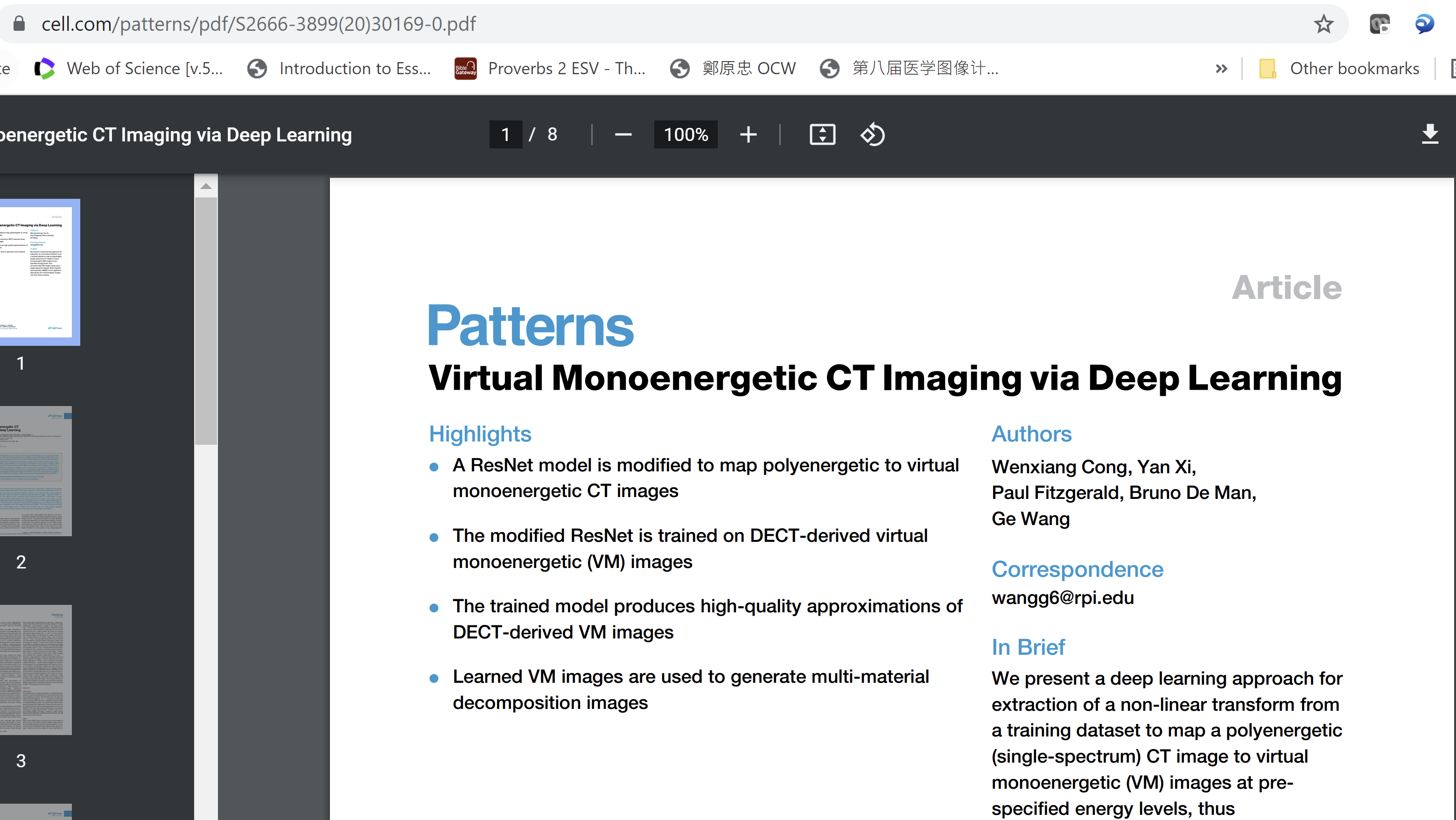 Generative Adversarial Network (GAN) Idea
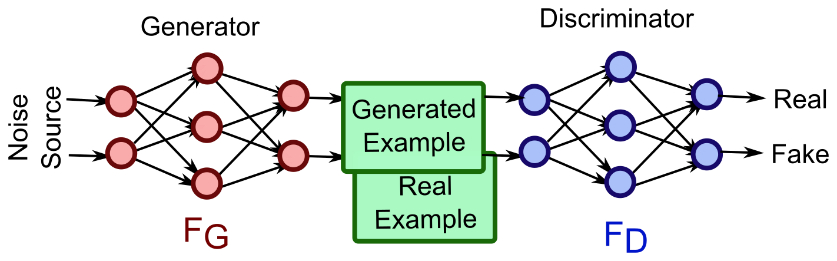 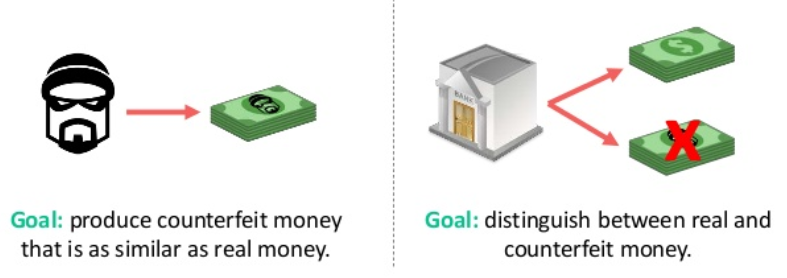 GAN Workflow
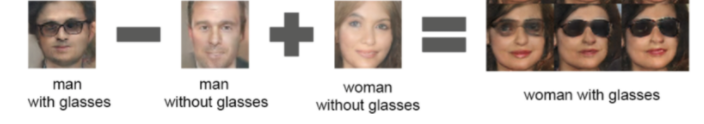 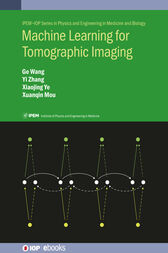 https://www.kdnuggets.com/2017/11/infogan-generative-adversarial-networks-part3.html
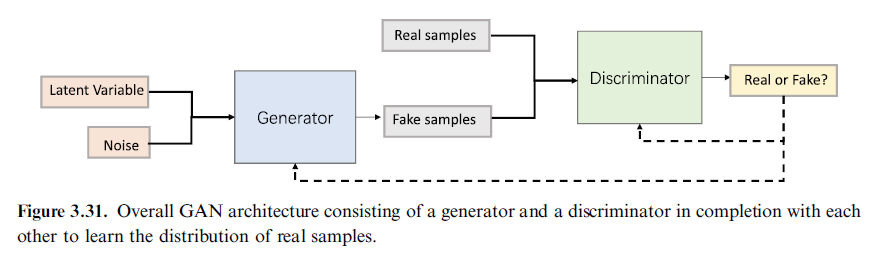 GAN Training
+
Tuning
Real
Network Output
Generator
Discriminator
Loss
Ground Truth
Synthetic
Input
Tuning
One-dimensional Example
Discriminator
Generator
Adversarial Learning
1.0
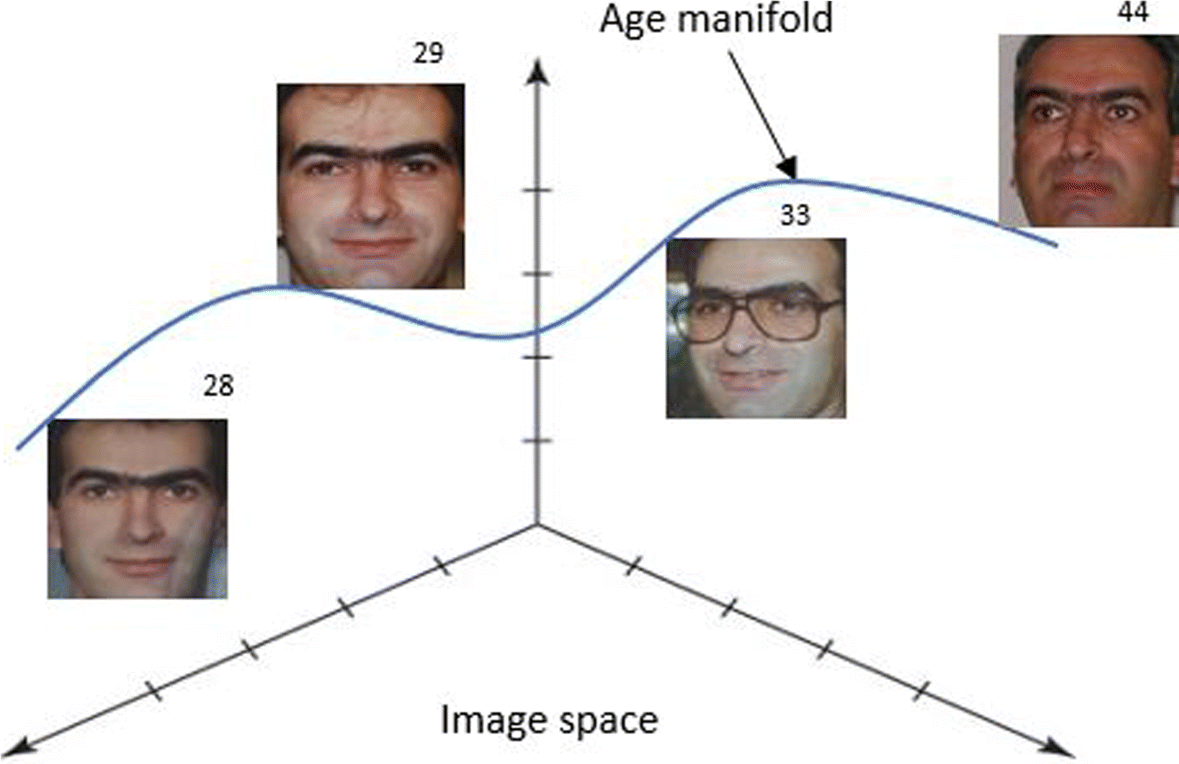 0.5
Frequency
Synthetic/
Source/Fake Distribution
Data/
Target/Real Distribution
Data
Optimal Discriminator
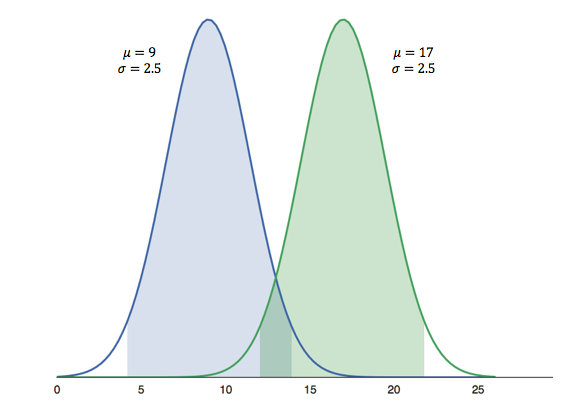 P1
P2
For a new datum, if discriminator function is greater than 0.5, the datum should belong to Class 1 (blue); otherwise, it comes more likely from Class 2 (green)
Optimal Generator
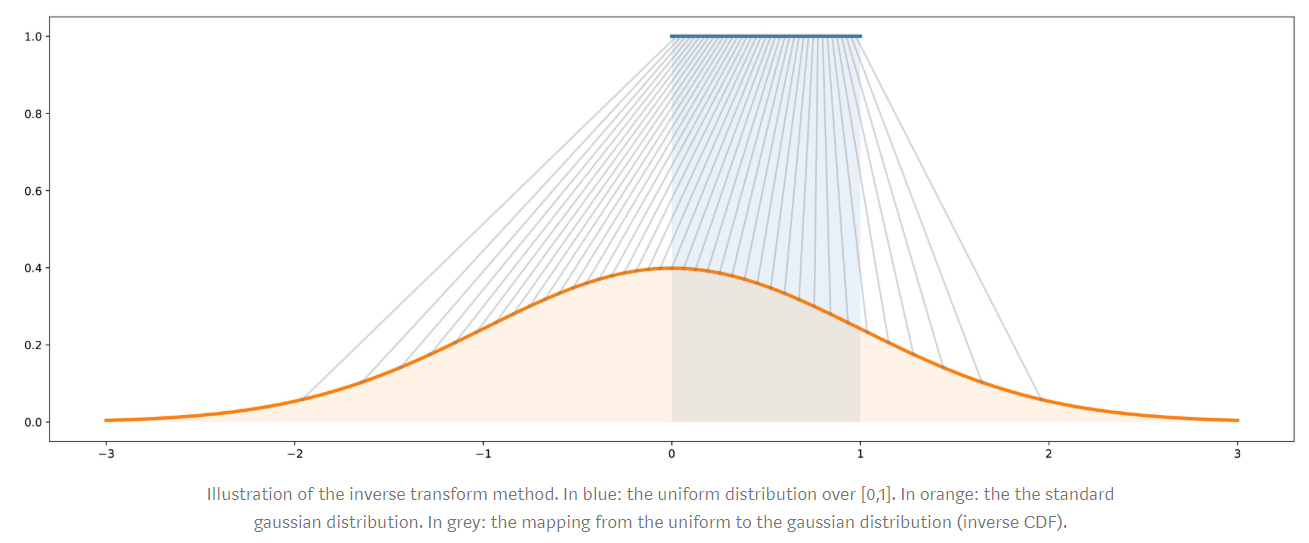 p1
p2
https://towardsdatascience.com/understanding-generative-adversarial-networks-gans-cd6e4651a29
Initial Interplay
1.0
1.0
1.0
0.5
0.5
0.5
Likelihood
Frequency
Data
Improve Generator
Data
Improve Discriminator
Data
Further Improvement
1.0
1.0
1.0
0.5
0.5
0.5
Likelihood
Frequency
Data
Improve Generator
Data
Improve Discriminator
Data
Homework
Hands-on 1: Alter aspects of the neural network, data, etc. and report the results. Try to achieve a superior network performance. Some ideas for alteration:
Network architecture (neurons, layers)
Network activation function(s)
Learning Rate
Number of epochs/batch sizes
Optional Problem
https://gertjanvandenburg.com/blog/autoencoder/ 
In reference to the above link, please develop a simple MNIST autoencoder in Colab/TensorFlow